CHEMICALS
Concentration TestsTest chemical concentrations frequently
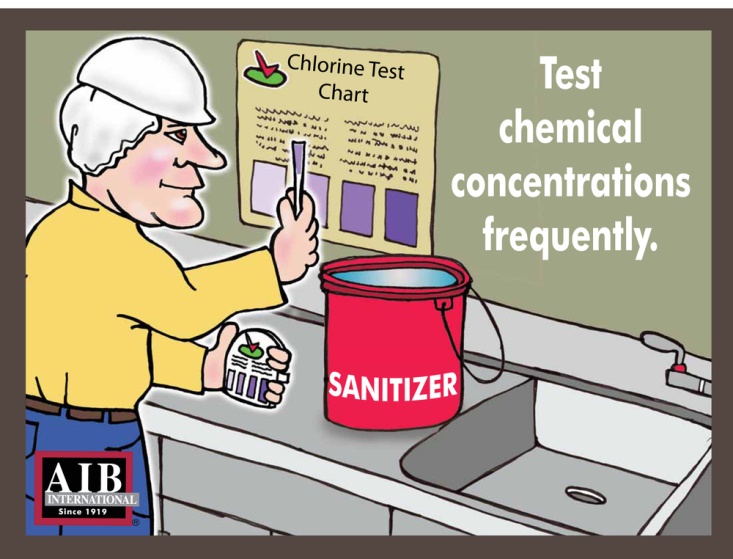